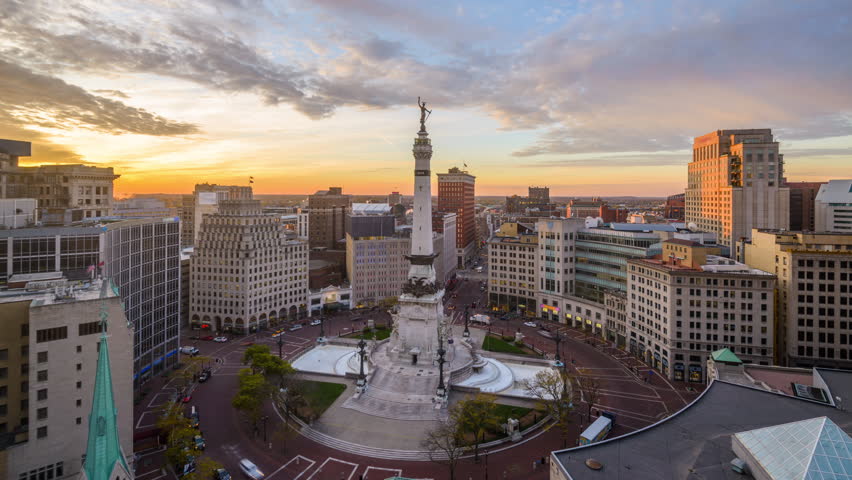 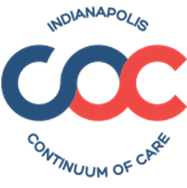 2023 Membership Convening6.27.23
Presented by the Coalition for Homelessness Intervention and Prevention (CHIP) in partnership with the Indianapolis Continuum of Care (CoC) Blueprint Council
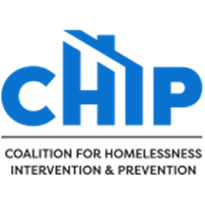 Welcome
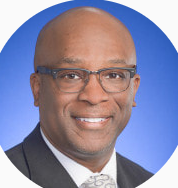 Pastor David Greene, 2023 Blueprint Council Chair (Appointed- Faith Leader)
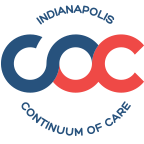 AGENDA
Agenda Overview & Grounding
Chelsea Haring-Cozzi, CHIP
Overview of the CoC and Blueprint Council
Chelsea Haring-Cozzi, CHIP
2023 State of Homelessness Presentation
Danielle Bagg Wireman, CHIP
2023 CoC Goal and Key Strategies
Pastor David Greene, Blueprint Council
Call to Action  & 2023 Membership Sign-On
Kay Wiles, Blueprint Council
Ray Lay, Blueprint Council
Engagement Opportunities & Next Steps
Kay Wiles, Blueprint Council
Ray Lay, Blueprint Council 
Q & A/ Discussion
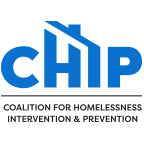 Groudning
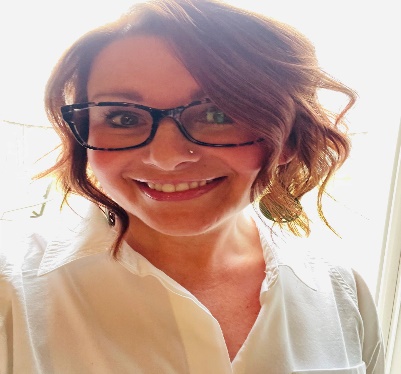 Chelsea Haring-Cozzi, CHIP
Indianapolis Continuum of Care
CoC Structure
[Speaker Notes: CoC Support Entities- Collaborative Applicant (City of Indianapolis, DMD), CoC/HMIS/CES Lead Agency (CHIP)]
Blueprint Council
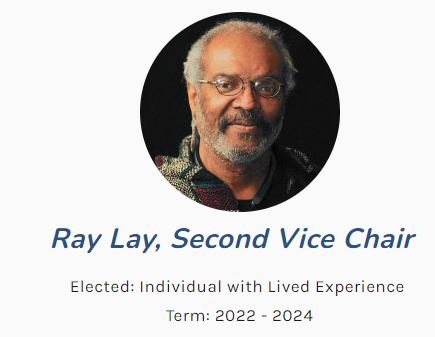 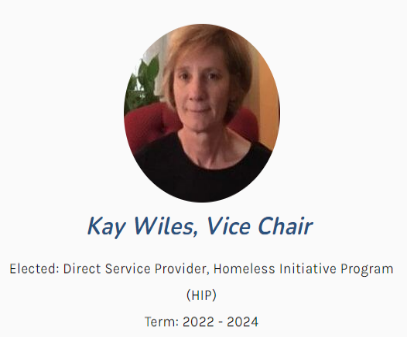 2023 Blueprint Council Members
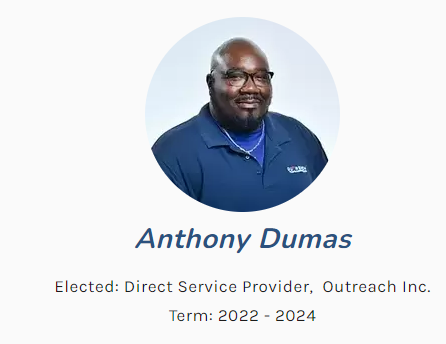 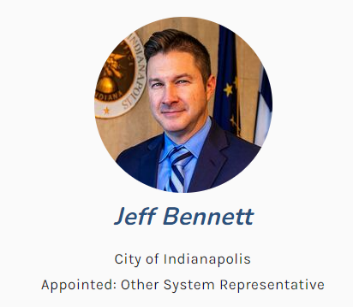 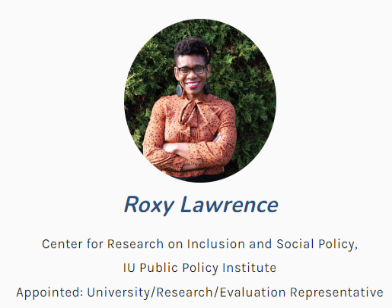 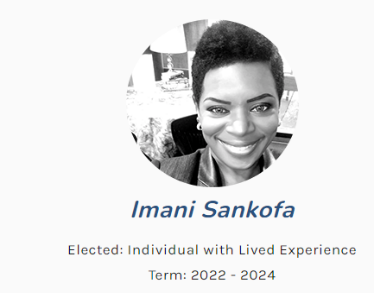 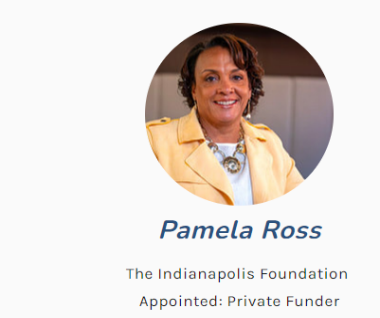 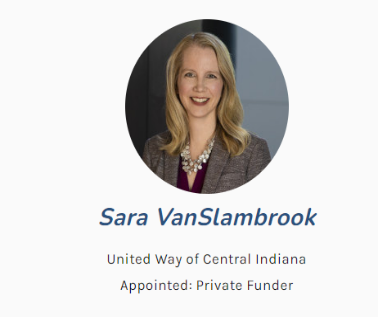 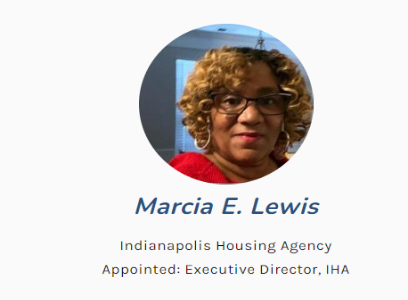 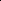 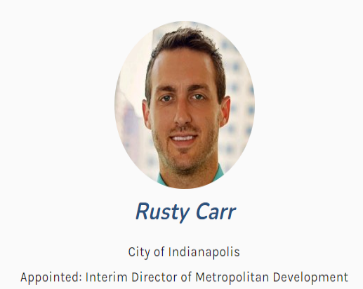 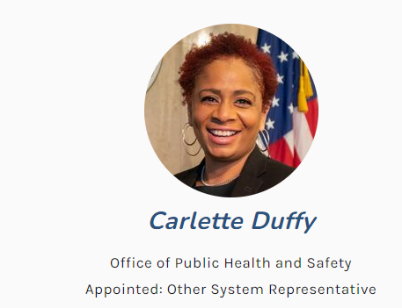 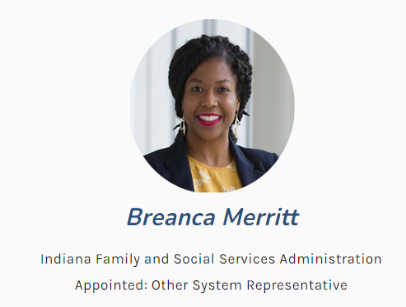 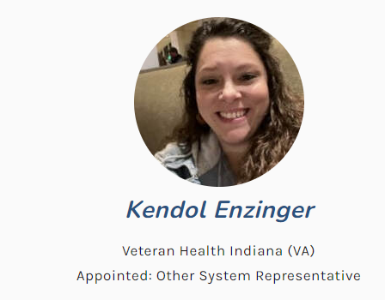 Everyone has the right to be housed and connected to care

Housing as a human right. 
Housing First as a philosophy, model, and practice!


Right now, that is not true!
What unites us?
[Speaker Notes: Belief that we are made stronger through participation of a broad and diverse membership that embraces the mission, vision, and goals set forth by the Community Plan and through the Blueprint Council.]
State of Homelessness
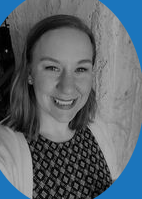 Danielle Bagg Wireman- CHIP
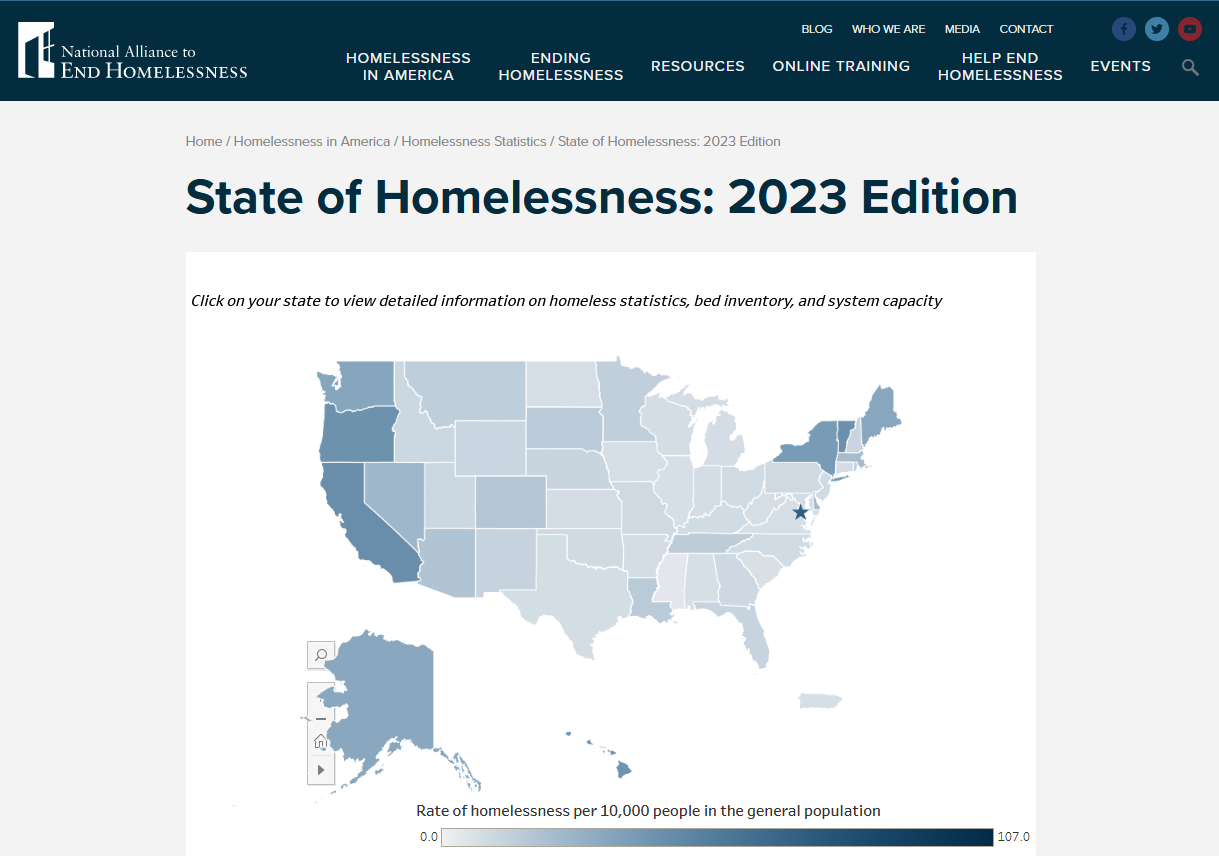 National Trends
https://endhomelessness.org/homelessness-in-america/homelessness-statistics/state-of-homelessness/
[Speaker Notes: NAEH recently released State of Homelessness report
Uses PIT and HIC
Static, one night data but used to analyze trends across the nation]
Point-in-Time (PIT) Count &Housing Inventory Count (HIC)
National Trends
https://endhomelessness.org/homelessness-in-america/homelessness-statistics/state-of-homelessness/
[Speaker Notes: Homelessness has been on the rise since 2017, experiencing an overall increase of 6%. 
In 2022, counts of individuals (421,392 people) and individuals experiencing chronic homelessness (127,768) reached record highs.]
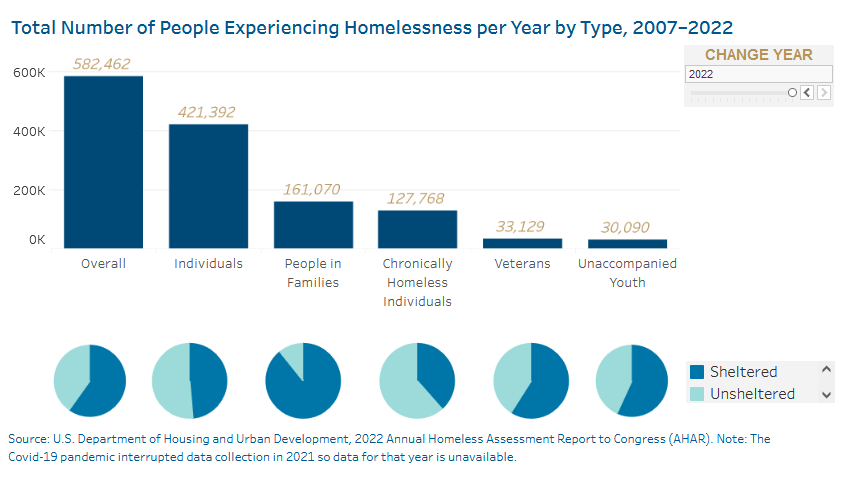 National Trends
https://endhomelessness.org/homelessness-in-america/homelessness-statistics/state-of-homelessness/
[Speaker Notes: Homelessness has been on the rise since 2017, experiencing an overall increase of 6%. 
In 2022, counts of individuals (421,392 people) and individuals experiencing chronic homelessness (127,768) reached record highs.]
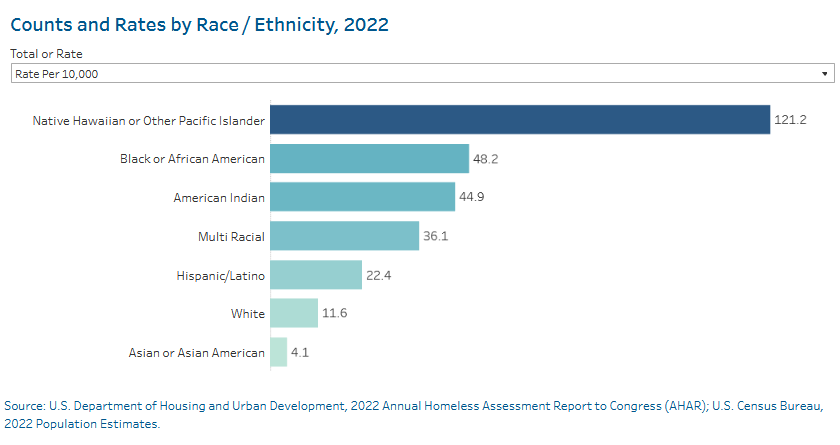 National Trends
https://endhomelessness.org/homelessness-in-america/homelessness-statistics/state-of-homelessness/
[Speaker Notes: Homelessness has been on the rise since 2017, experiencing an overall increase of 6%. 
In 2022, counts of individuals (421,392 people) and individuals experiencing chronic homelessness (127,768) reached record highs.]
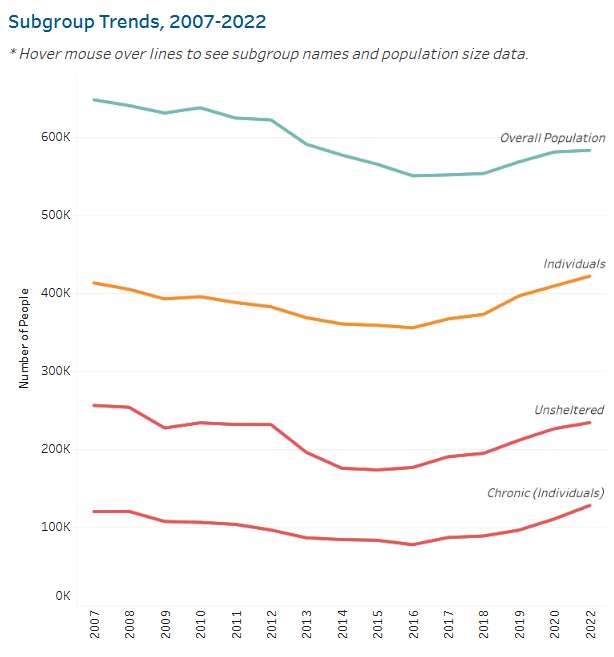 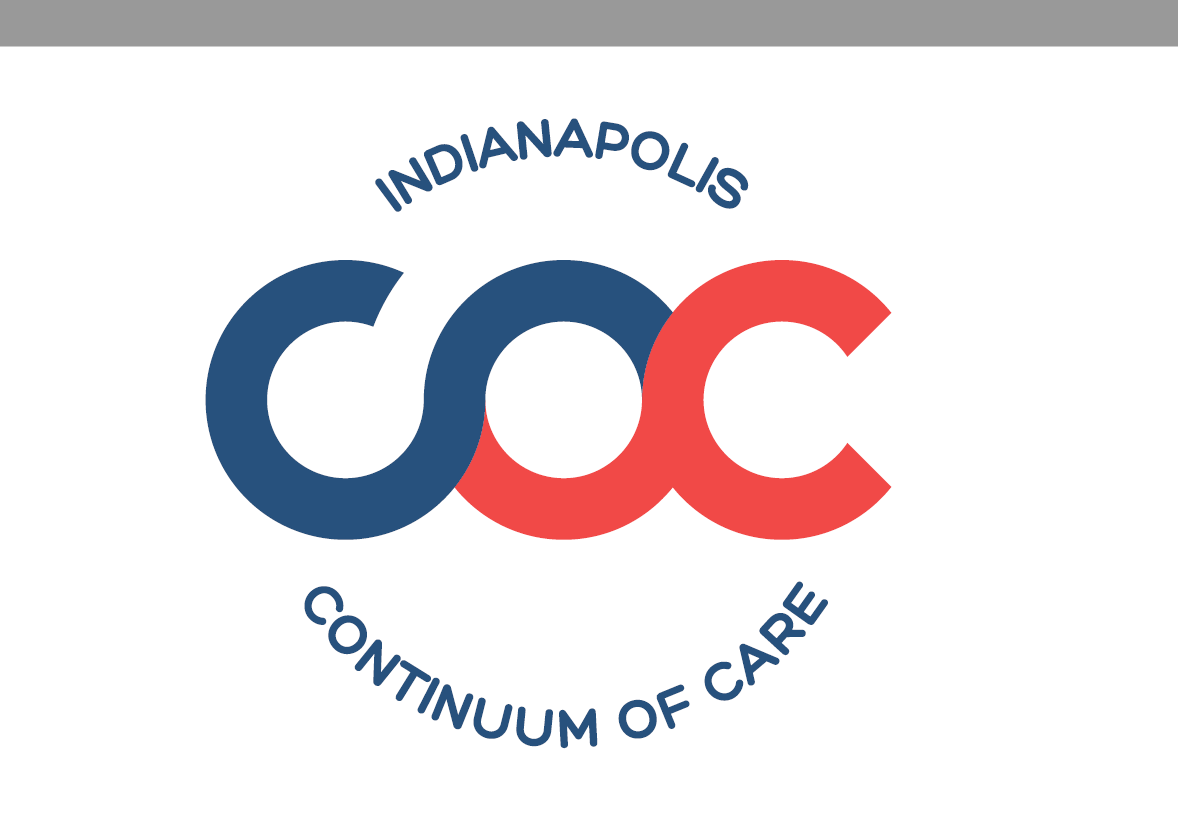 National Trends
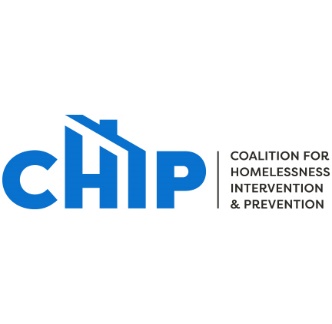 https://endhomelessness.org/homelessness-in-america/homelessness-statistics/state-of-homelessness/
[Speaker Notes: Homelessness has been on the rise since 2017, experiencing an overall increase of 6%. 
In 2022, counts of individuals (421,392 people) and individuals experiencing chronic homelessness (127,768) reached record highs.]
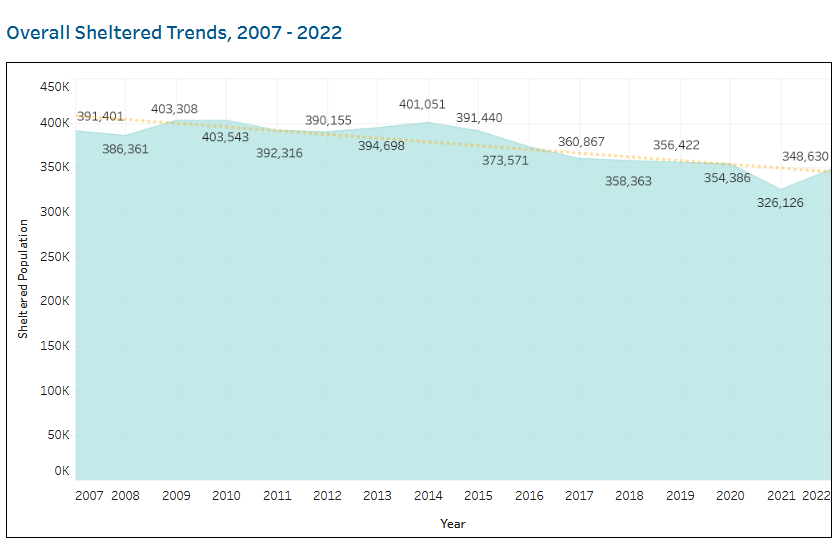 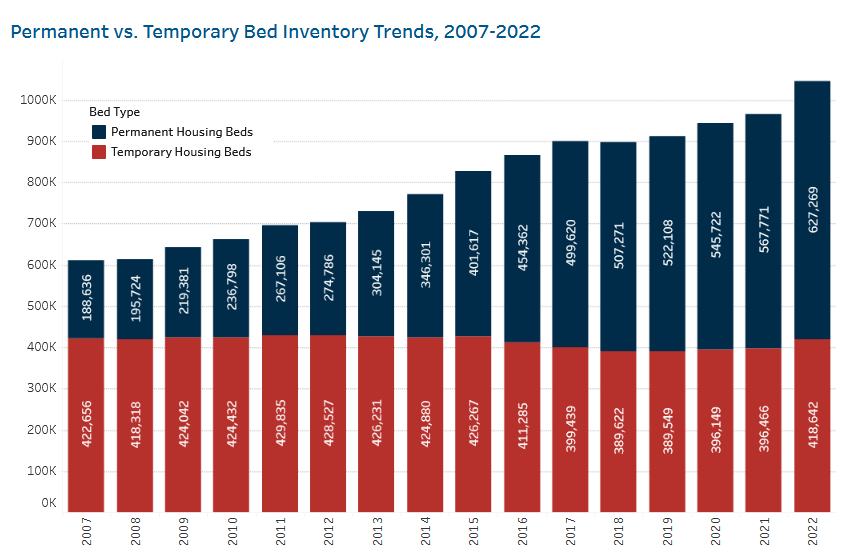 National Trends
https://endhomelessness.org/homelessness-in-america/homelessness-statistics/state-of-homelessness/
[Speaker Notes: Homelessness has been on the rise since 2017, experiencing an overall increase of 6%. 
In 2022, counts of individuals (421,392 people) and individuals experiencing chronic homelessness (127,768) reached record highs.]
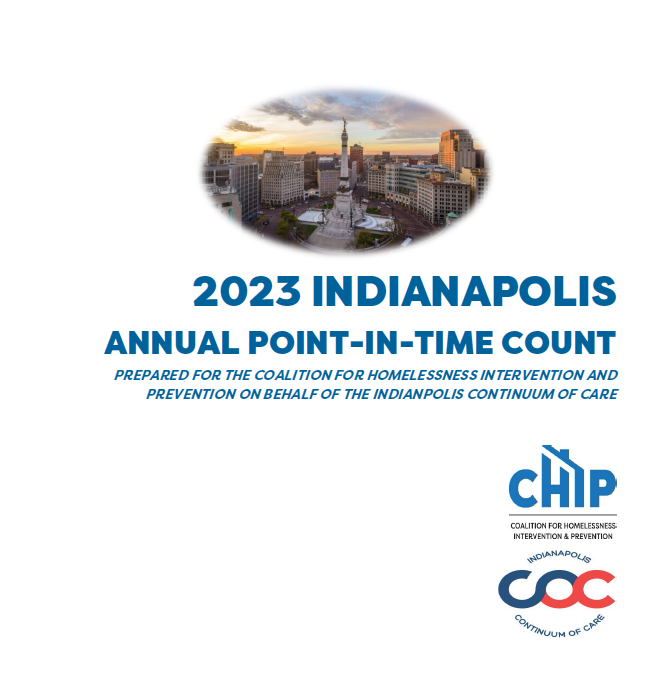 Indianapolis trends
https://www.chipindy.org/reports.html
2023 PIT Methodology
Indianapolis PIT
Night of the Count
Indianapolis
PIT
January 23, 2023
Low Temperature: 28 F
100+ Volunteers
Professional Blended Street Outreach (PBSO)
IMPD Homeless Unit
Local service providers
Community Volunteers
2023 Point-in-Time CountKey Points
Indianapolis PIT
Decreases 
Overall Total 
Emergency Shelter
Lowest 5 years sheltered trend
Racial Disparity at-a-Glance
Black individuals represent:
52% of total PIT population
60% of the shelter population
71% of adults with children
50% of unaccompanied youth (18-24)
43% of veteran population
Increases 
Unsheltered
Chronic Homelessness
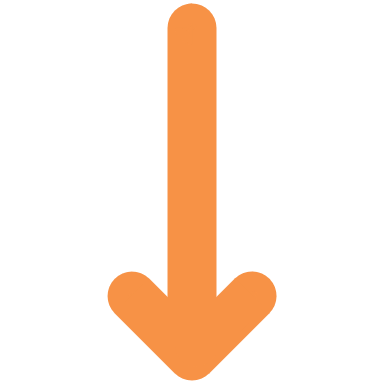 Unsheltered total at record high
25% over the age of 55
2023 Point-in-Time Count Totals Overall
Indianapolis PIT
2023 Total: 
1,619
2023 Point-in-Time Count Totals By Location
IndianapolisPIT
Demographics: Race
Demographics: Race Cont’d
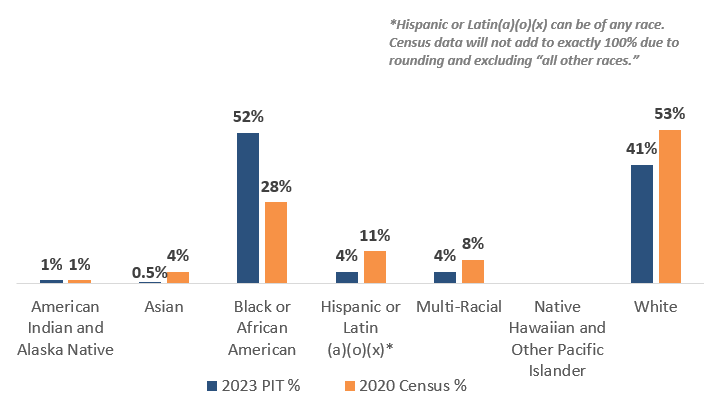 Demographics: Race & Ethnicity
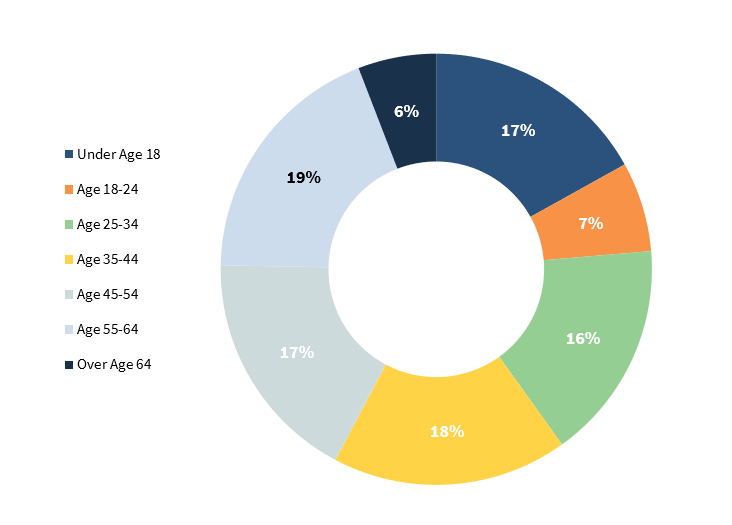 Demographics: Age and Gender
By Sub-Populations
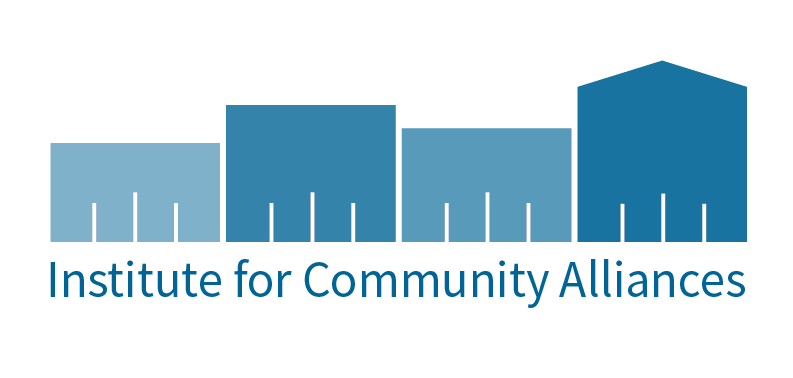 Decreases
Unaccompanied Youth (18-24)
Individuals in Families
Down from 2022 but still up from 2019-2021
Average family size 3.5
Trends by Sub-population
Increases
Chronic homelessness 
Veteran homelessness 
Up slightly from 2022 but still down significantly from 2019-2021
Unsheltered families
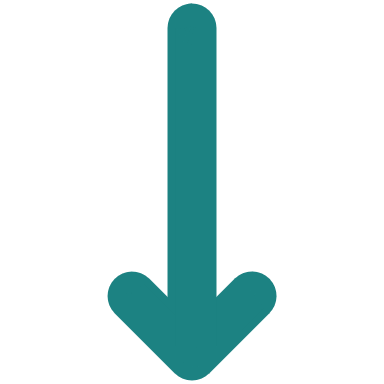 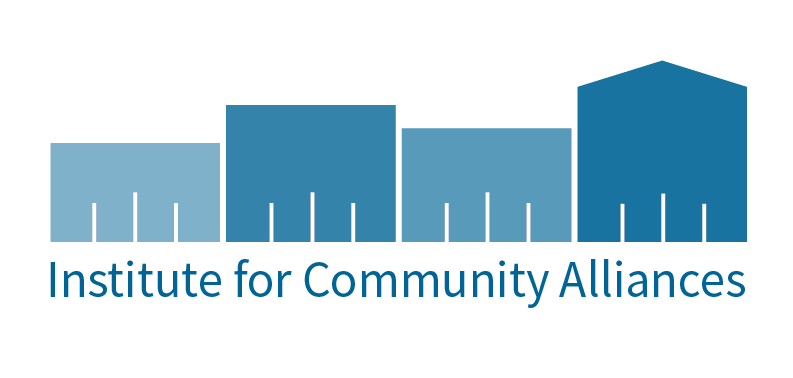 By Reported Vulnerability
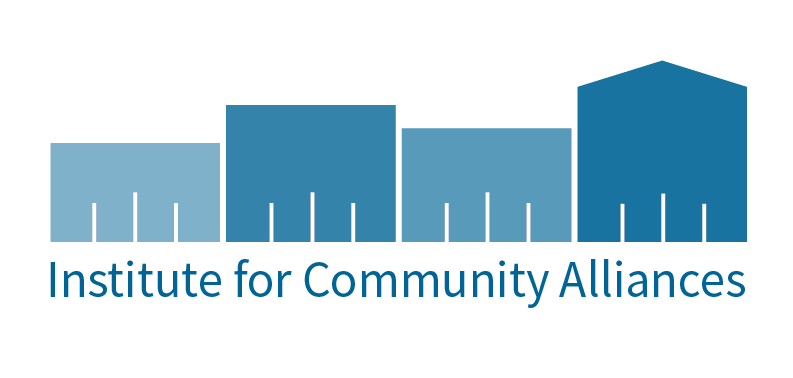 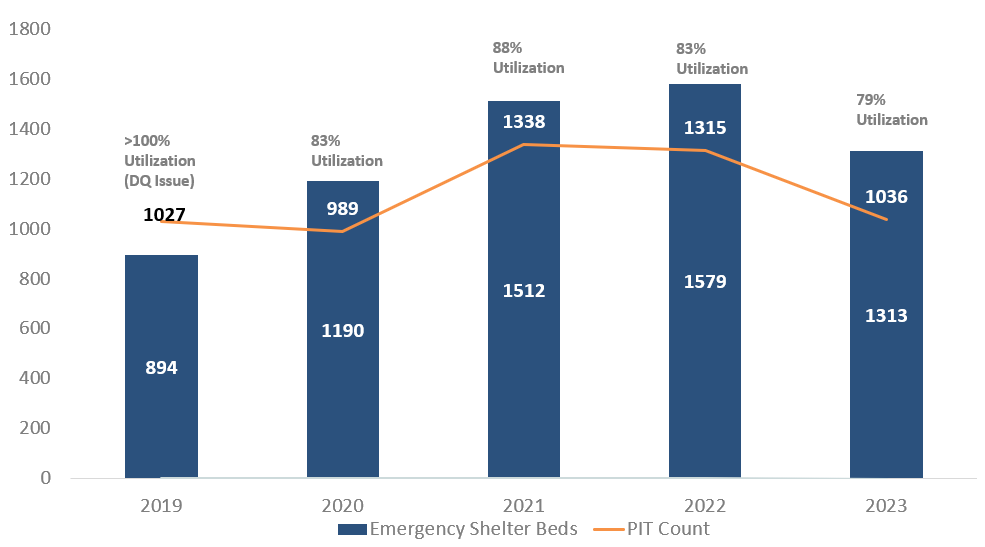 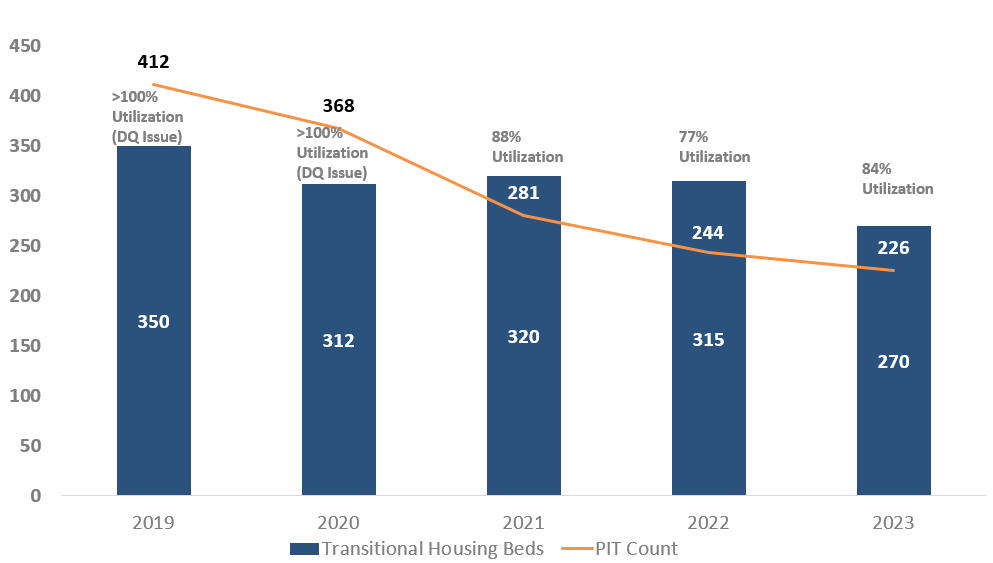 Indianapolis Housing Inventory Count (HIC):Emergency Beds
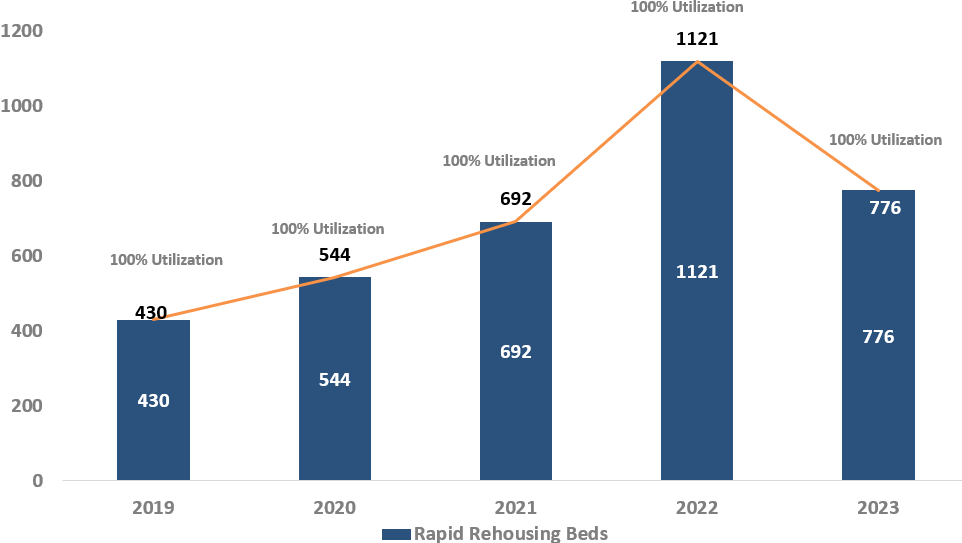 Indianapolis HIC:Permanent Housing
What else?
PIT and HIC are just one night and tell us a limited story
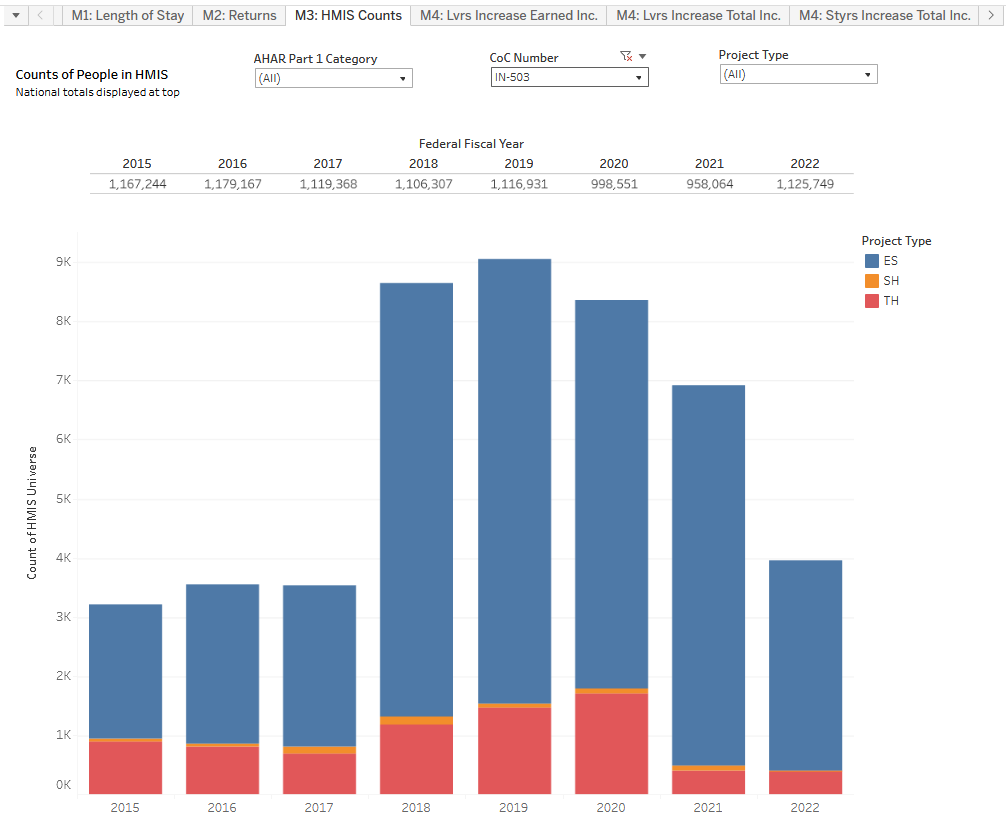 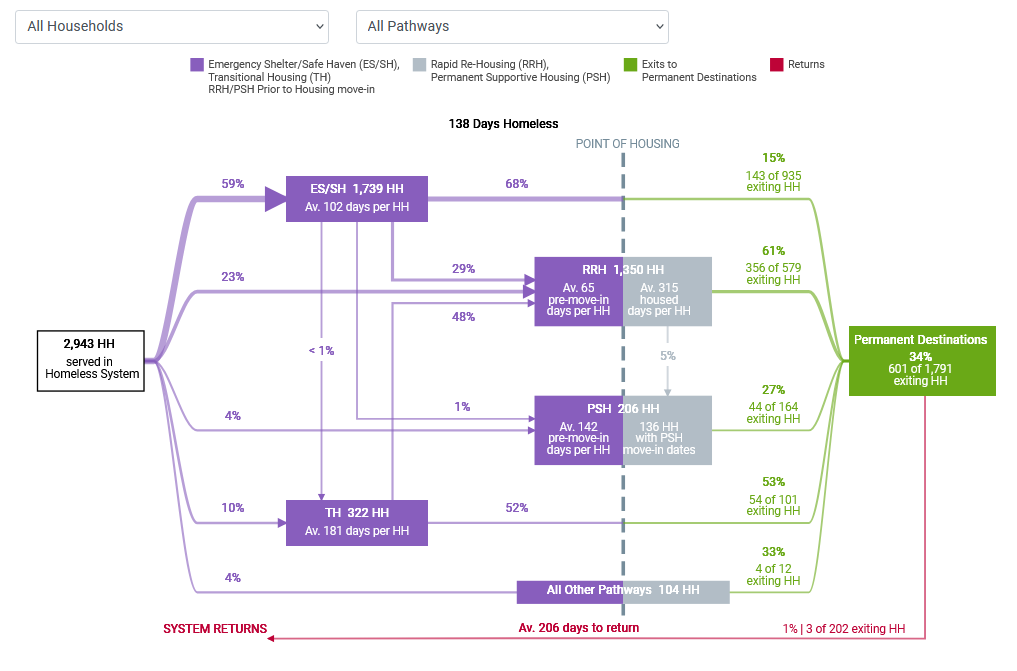 Federal Reporting:System Performance Measures              Longitudinal System Analysis
https://public.tableau.com/shared/MH26N75QH?:display_count=n&:origin=viz_share_link
https://stella-p.hudhdx2.info/dashboard/system-map/?id=27587
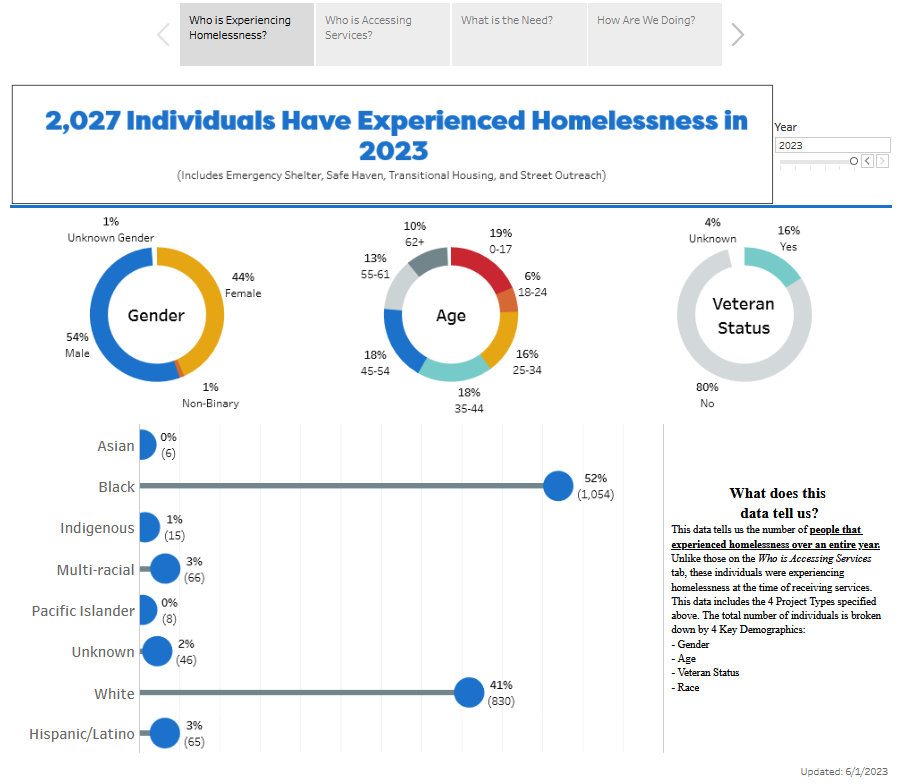 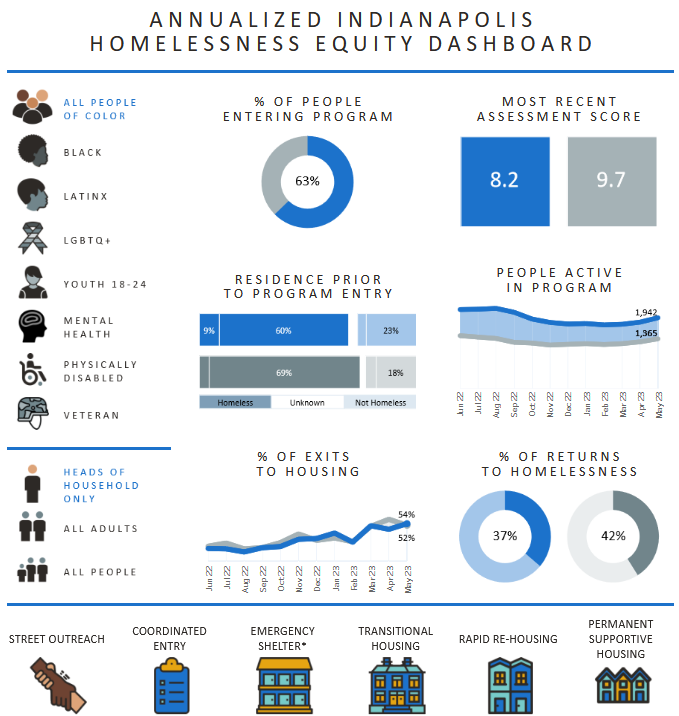 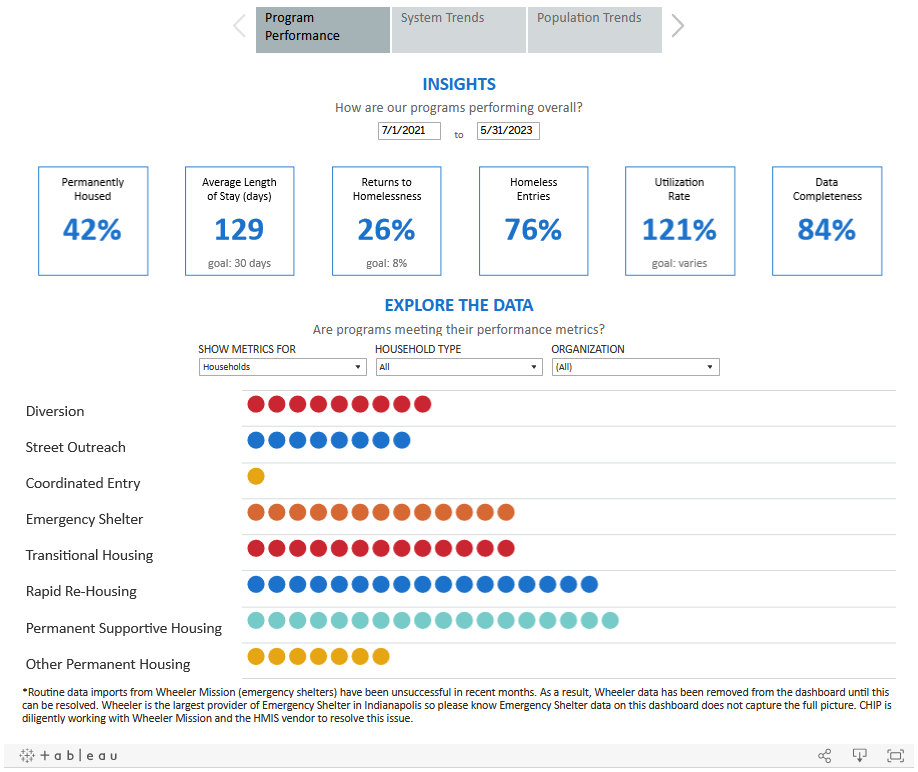 Local Monthly Dashboards
https://www.indycoc.org/coc-dashboards.html
By-Name Lists (BNL)
By-Name List Status
They only have homeless events, none older than 90 days
At least one homeless event in the last 90 days that was immediately preceded by a housed event
Client has homeless events in the last 90 days and earlier, but has a gap between them of at least 90 days
Homeless events in the last 90 days and earlier, not returning from housed
147
CurrentBy-Name List ByHouseholds
254
207
232
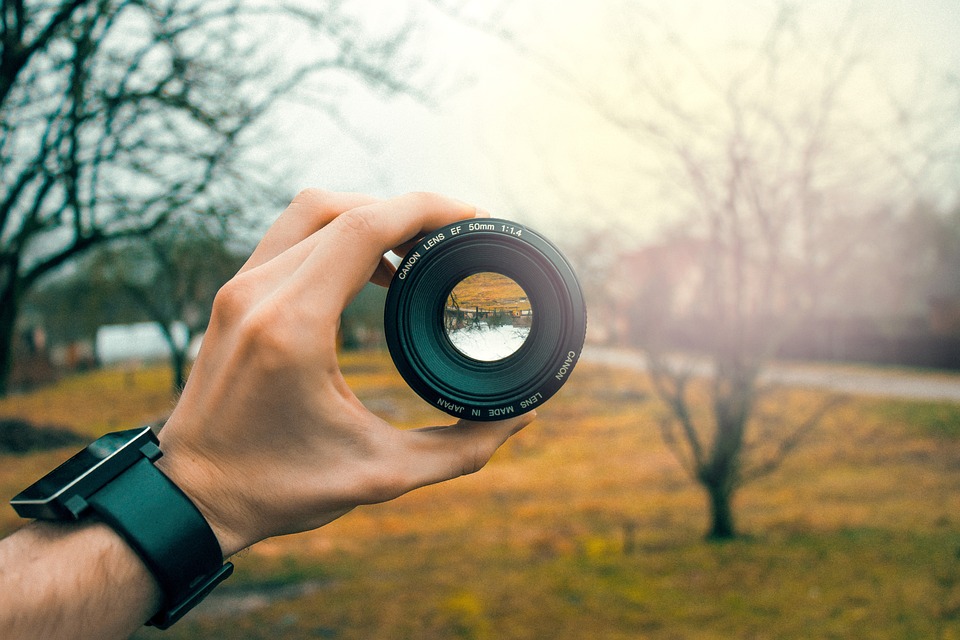 The Whole Picture
Unifying goal
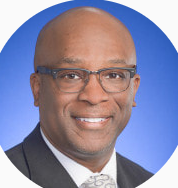 Pastor David Greene, 2023 Blueprint Council Chair (Appointed- Faith Leader)
To Reduce Black Homelessness by 35% by January 2025.
What are we uniting around: CoC Goal
To Reduce Black Homelessness by 35% for the following sub-populations:

Chronically homeless
Families 
Veterans
Youth (18-24)
[Speaker Notes: The Racial Equity Committee of the Blueprint Council began working with TAC in the Fall of 2022 to delve further into racial disparities in the Indianapolis homeless response system. In the Spring 2023, the Blueprint Council engaged in a half-day retreat facilitated to TAC’s Racial Equity Action Lab and established the following 18-month goal to unify the Indianapolis CoC and to be intentional in working to eliminate racial disparities in homelessness and across our homeless response system.]
How do we achieve this: Key Tactics
[Speaker Notes: 1.) Eliminate the VI-SPDAT, create a new assessment tool that captures Black vulnerability and ensures equitable access to housing and services across all types of housing, and ensure assessors reflect the demographics of those experiencing homelessness, and ensure assessments are happening in the places where Black people are showing up.
2.) Take lessons learned from the non-congregate shelter- cross agency, cross function coordination- and relaunch physical, centralized housing command center under HomeNow to bring together outreach teams, assessors, navigators, case managers, and housing acquisition to form focused, coordinated housing teams and deploy those teams to where people show up in the system.
3.) Expand high-quality, high-performing housing case management services centered in Housing First across the Continuum of Care with a focus on reducing returns to homelessness, which are also higher among Black households.]
What values& beliefs are guiding us?
Call to Action
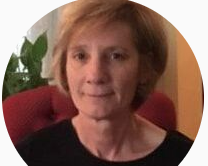 Kay Wiles, Blueprint Council Vice-Chair  (Elected)
Ray Lay, Blueprint Council Second Vice- Chair (Elected)
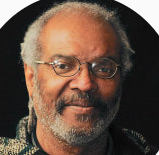 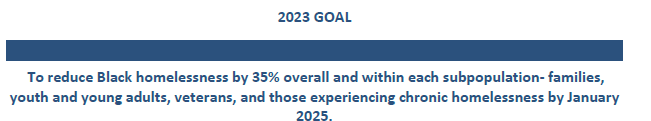 Call to Action & 2023 Sign On
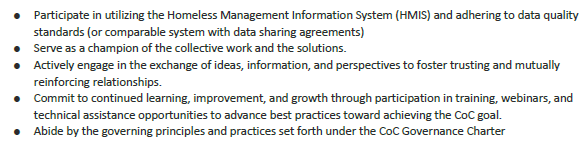 [Speaker Notes: Overview of agreement- asking individuals AND organizations to sign on to these agreements formalizing your (1) support of this goal, (2) your commitment to engage in the various workgroups to advance this goal, and (3) your standing as an active CoC member. These agreements will be reviewed by the Blueprint Council to determine who is aligned and who is not. 

CoC Membership, based on these signed agreements, will be posted on the CoC website and listed by organization. CoC Membership, as laid out in the CoC charter, is based on: 
Self-identified lived experience of homelessness OR
Commitment to strategic plan to end homelessness as demonstrated by a signed membership statement
Membership includes authority to vote for elected BPC seats and for charter/governance changes]
How to engage?Tactical Spaces
*Every group/ implementation space will ensure black voice and lived experience of homelessness are included
[Speaker Notes: Each of these tactical areas with have a set of workgroups that will be convening primarily in-person to operationalize strategies, dig into data and by-name lists, and create action plans that will be shared with the Blueprint Council. Workgroup membership will be tracked by member, affiliation, and demographics and reported to the Blueprint Council. Workgroups will begin launching in July.]
Next Steps
Contact Information 
Blueprint Council Elected Representatives- Executive Council

Kay Wiles
(Service Provider Seat, Vice-Chair) Kay.Wiles@indyhealthnet.org

Ray Lay
(Lived Experience Seat, 2nd Vice-Chair)
raylay@smienterprises.org
Questions/ Discussion
Check out our website – www.indycoc.org 
Visit us on social media:
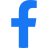 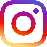